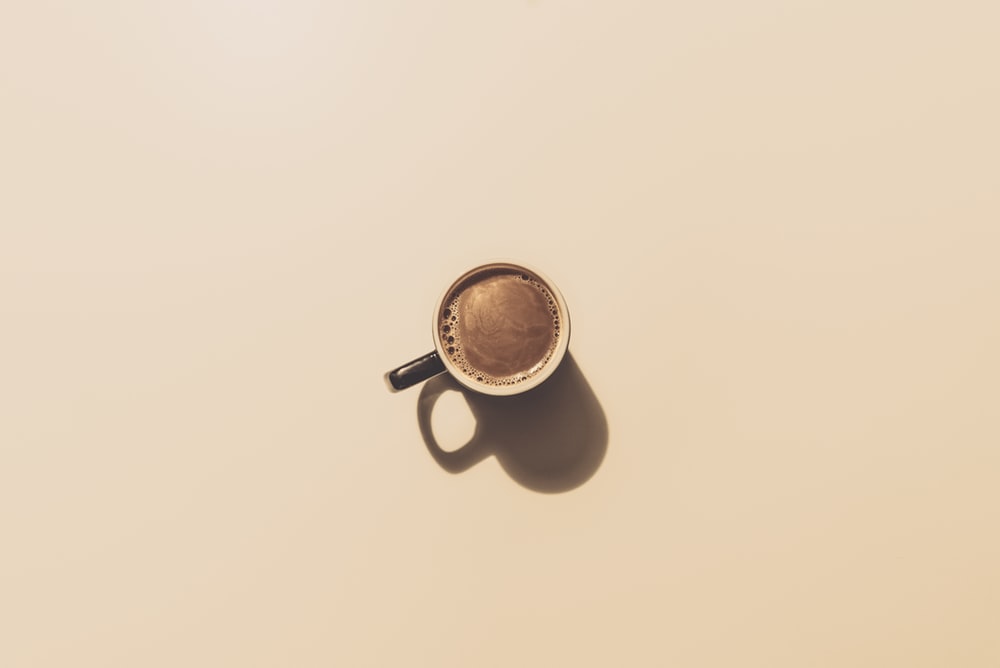 Značka
MAKK Marketingová komunikace
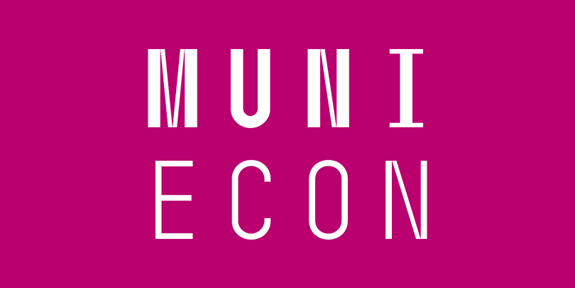 Značka
Soubor asociací a pocitů, které lidé přiřazují k výrobku, službě či organizaci
Značka
Soubor asociací a pocitů, které lidé přiřazují k výrobku, službě či organizaci

Jakou roli hraje pro zákazníka? Pro firmu?
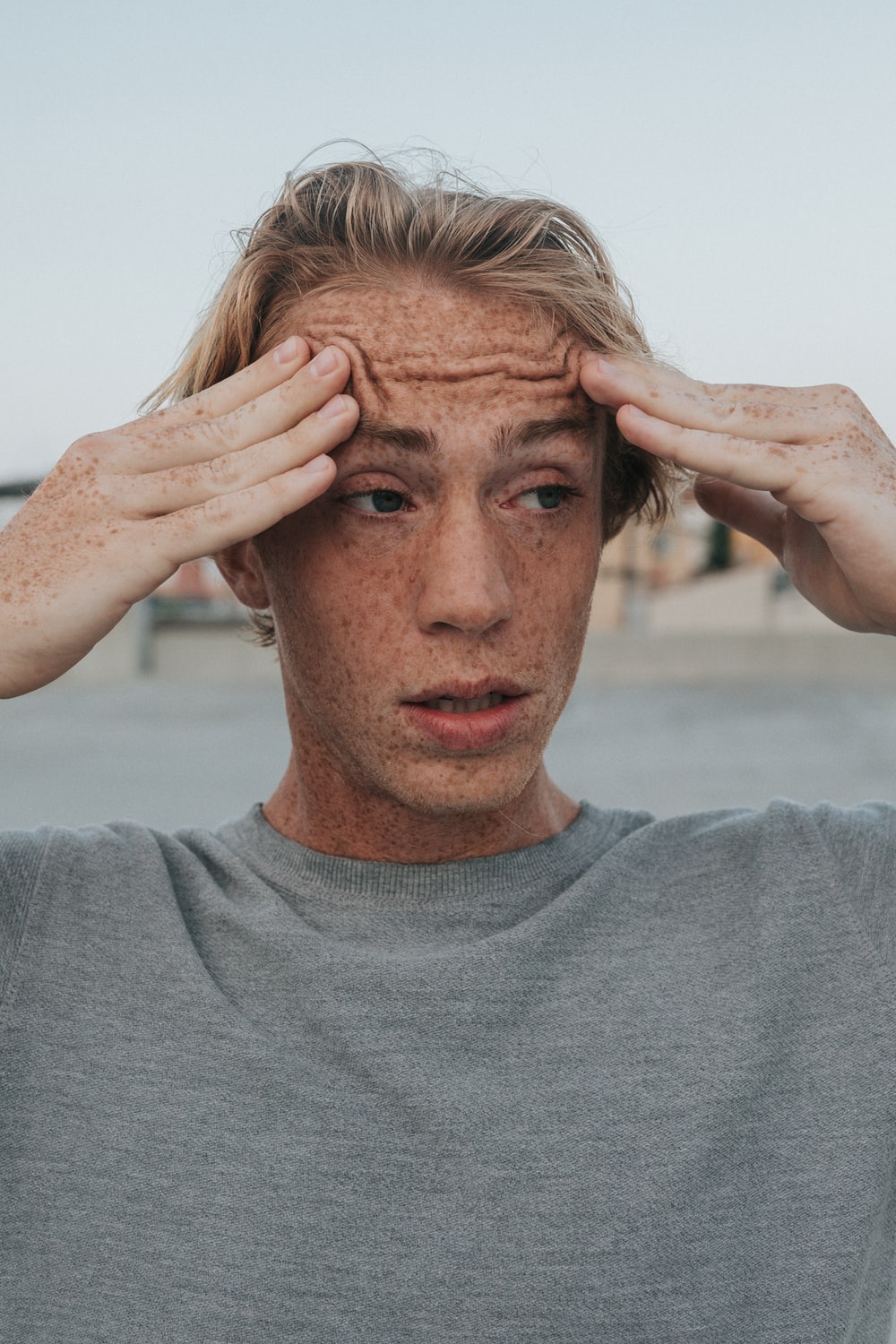 Definic je spousta
the way a company, organization, or individual is perceived by those who experience it.

an identifying symbol, mark, logo, name, word, and/or sentence that companies use to distinguish their product from others.

the intangible sum of a product’s attributes

a brand is a person’s gut feeling about a product, service, or organization.

Brand is a promise
Pro zákazníka
Zjednodušuje orientaci
Signalizuje zákazníkovi kvalitu, standard
(globalizace / lokalizace)
Zákazník něco signalizuje značkou kterou kupuje
Pro firmu
Identifikace
Odlišení od konkurence
Legální ochrana
Vyšší marže, efektivita kampaní, loajalita
Vize a mise
Vize a mise
Aby to drželo po hromadě

Vize: jak bude firma/značka vypadat za 5 let
	Sen. Musí být motivující, aby se k ní chtěli lidé přidat

Mise (poslání): způsob, jak vize dosáhnout
	Popisuje cílovou skupinu a hodnotu, kterou pro ni vytvářím
Vize a mise
Aby to drželo po hromadě

Vize: jak bude firma/značka vypadat za 5 let
	Sen. Musí být motivující, aby se k ní chtěli lidé přidat

Mise (poslání): způsob, jak vize dosáhnout
	Popisuje cílovou skupinu a hodnotu, kterou pro ni vytvářím
Vize a mise
S nadšením usilujeme o to, co je v životě opravdu důležité: milovat, žít zdravě a stále hledat nové cesty.
Vize a mise
S nadšením usilujeme o to, co je v životě opravdu důležité: milovat, žít zdravě a stále hledat nové cesty.
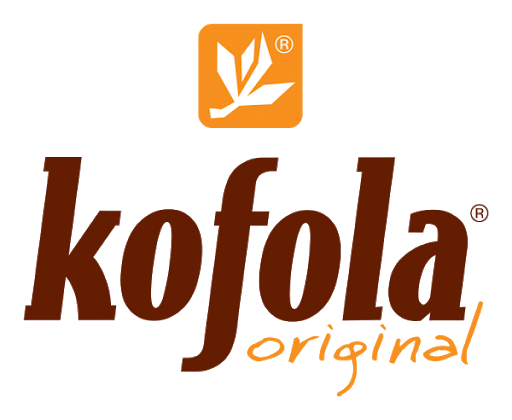 Vize a mise
Do roku 2024 chceme být československou jedničkou v gastru a impulsu, udržet postavení v retailu a nabídnout nápoje ve zdravější podobě.

S nadšením usilujeme o to, co je v životě opravdu důležité: milovat, žít zdravě a stále hledat nové cesty.
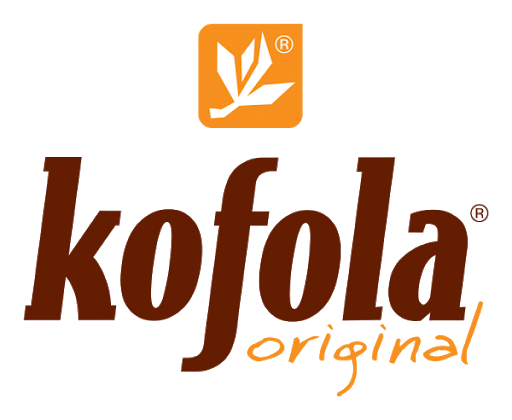 2010: Misí skupiny Kofola je s nadšením vytvářet atraktivní značkové nápoje, které budou nabízet spotřebiteli takovou funkční a emotivní hodnotu, že se pro něj stanou významnou součástí životního stylu.

2015: Jsme Kofola. S nadšením usilujeme o to, co je v životě opravdu důležité: milovat, žít zdravě a stále hledat nové cesty.
Mise/vize?
A world without Alzheimer's disease.

Create economic opportunity for every member of the global workforce. 

Connect with friends and the world around you on Facebook.

Organize the world's information and make it universally accessible and useful
Vize
A world without Alzheimer's disease.

Create economic opportunity for every member of the global workforce. 

Connect with friends and the world around you on Facebook.

Organize the world's information and make it universally accessible and useful
Slabá vize?
Slabá vize?
Nedůvěryhodná
 To sell food in a fast, friendly environment that appeals to price conscious, health-minded consumers...

Prázdné kecy
Profitable growth through superior customer service, innovation, quality and commitment.
Nedá se zapamatovat
Agentura UK Gov Nuclear má Vision Statement o 58 stranách
Ignoruje zákazníka
to build a corporate culture that respects and values the unique strengths and cultural differences of our associates.
Idea značky, signál, branding
Idea: jednoduchý, odlišitelný a relevantní význam značky. Vyjadřuje příslib značky cílové skupině
5 WHY metoda. 
(Dove obsahuje ¼ hydratačního krému)
Kdo je můj zákazník a co potřebuje?
Kdo je můj konkurent a na co zapoměl?
Čím nechci být?

Signál značky: to, co vytváří (chtěné) asociace se značkou

Branding: proces vytváření a řízení signálu
Idea značky, branding
Idea: jednoduchý, odlišitelný a relevantní význam značky. Vyjadřuje příslib značky cílové skupině
5 WHY metoda. 
(Dove obsahuje ¼ hydratačního krému)
Kdo je můj zákazník a co potřebuje?
Kdo je můj konkurent a na co zapoměl?
Čím nechci být?

Signál značky: to, co vytváří (chtěné) asociace se značkou

Branding: proces vytváření a řízení signálu
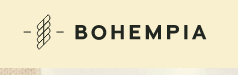 “Ne”
“Ne”
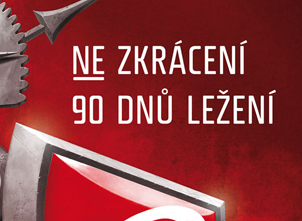 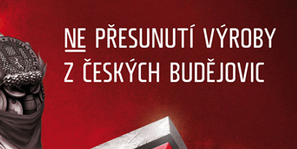 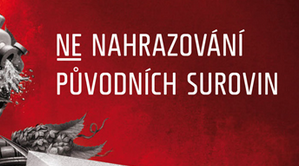 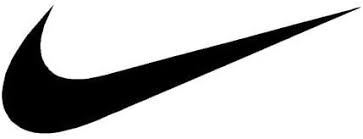 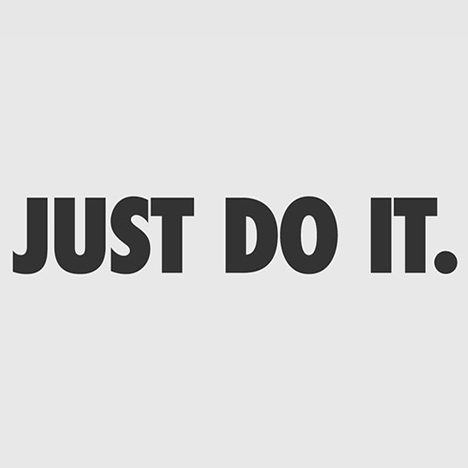 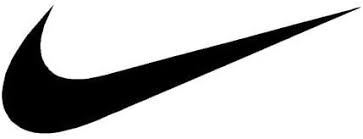 Signál
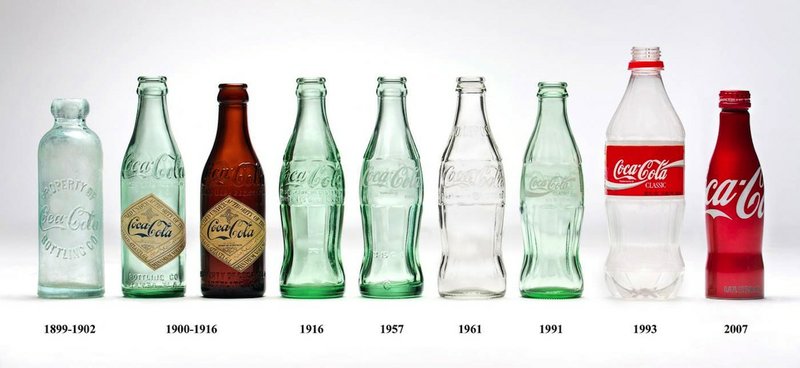 Maskot je signál
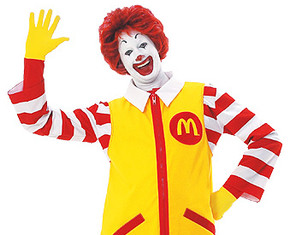 Tsukihashi Wataru (月橋渡くん)
Chobin-kun (ちょびんくん)
Jumonji Hayato (十文字ハヤト)
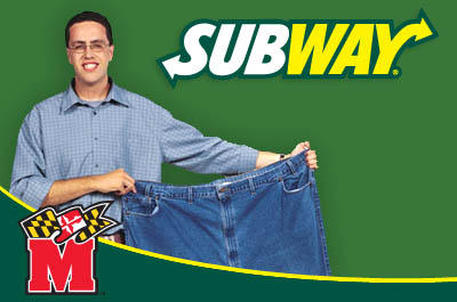 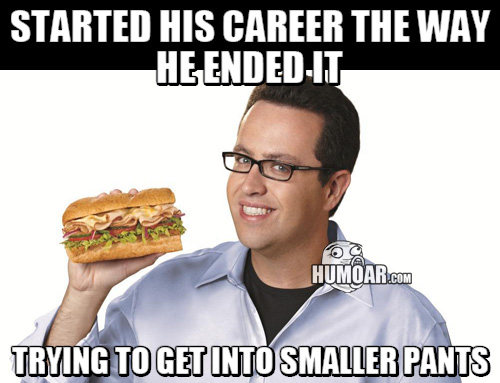 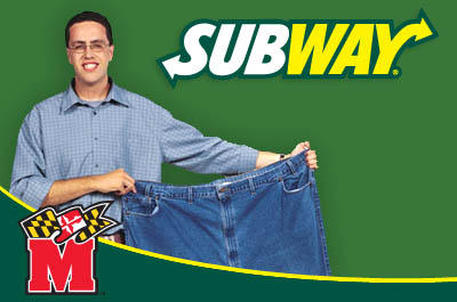 Prodejna je signál
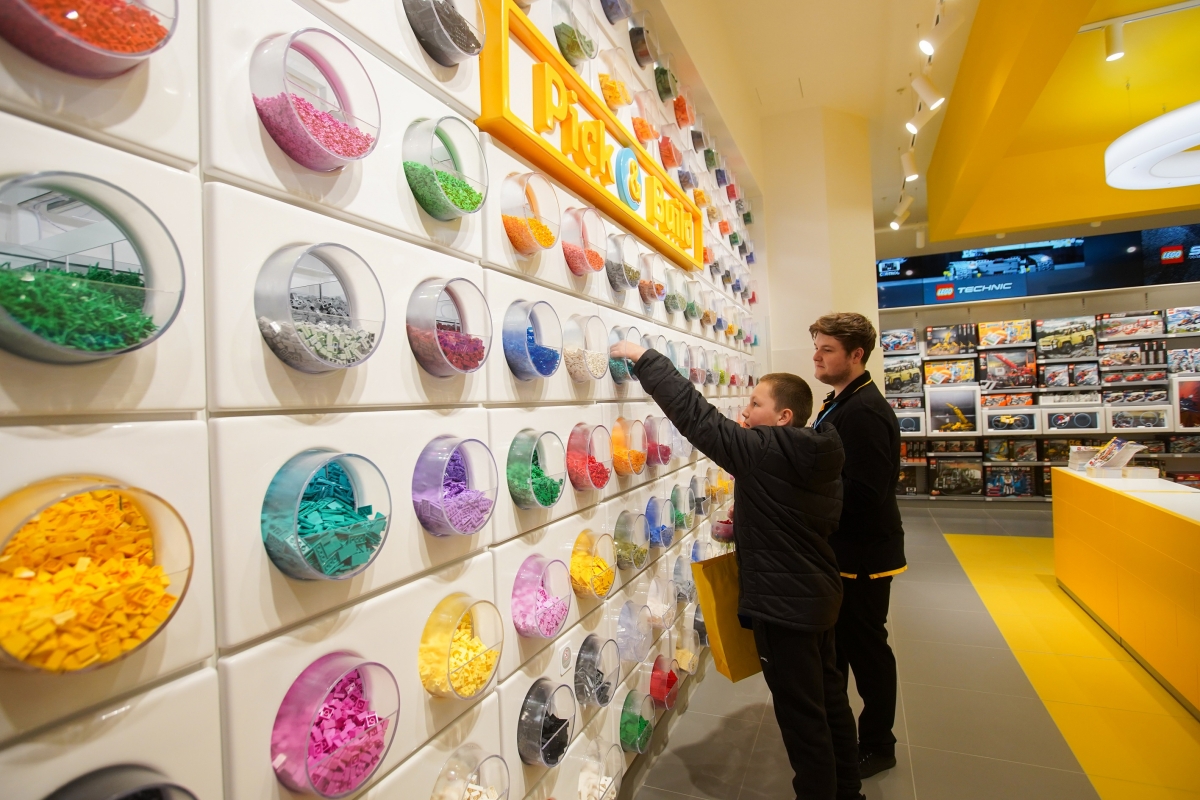 Ukázka mise (poslání)
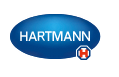 Going further for health

Going: neustály vývoj, snaha o posun, inovace
Further: být lepší, jiný
For Health: léčivé produkty. Prevence. Vědí, kam směřuje zdravotní péče.
Ukázka mise (poslání)
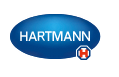 Going further for health

Going: neustály vývoj, snaha o posun, inovace
Further: být lepší, jiný
For Health: léčivé produkty. Prevence. Vědí, kam směřuje zdravotní péče.
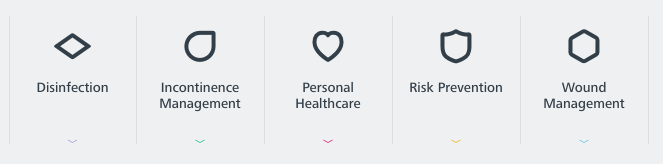 Název značky
Strategická kritéria
	Zachycuje název ideu značky smysluplně?
	Souvisí s činností firmy?
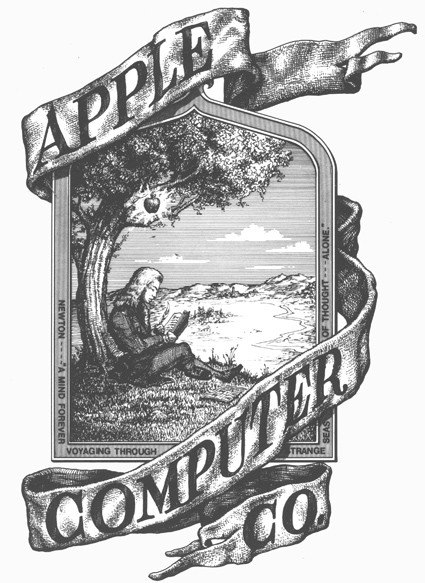 Název značky
Strategická kritéria
	Zachycuje název ideu značky smysluplně?
	Souvisí s činností firmy?
	Je vhodný pro cílovou skupinu?
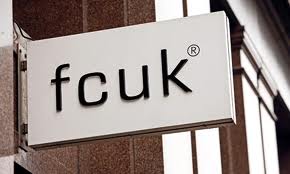 Název značky
Strategická kritéria
	Zachycuje název ideu značky smysluplně?
	Souvisí s činností firmy?
	Je vhodný pro cílovou skupinu?
	Dá se zapamatovat?
Název značky
Strategická kritéria
	Zachycuje název ideu značky smysluplně?
	Souvisí s činností firmy?
	Je vhodný pro cílovou skupinu?
	Dá se zapamatovat?
Název značky
Strategická kritéria
	Zachycuje název ideu značky smysluplně?
	Souvisí s činností firmy?
	Je vhodný pro cílovou skupinu?
	Dá se zapamatovat?
	Může být v budoucnu omezující?
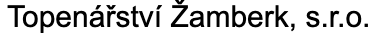 Název značky
Strategická kritéria
	Zachycuje název ideu značky smysluplně?
	Souvisí s činností firmy?
	Je vhodný pro cílovou skupinu?
	Dá se zapamatovat?
	Může být v budoucnu omezující?
Jazyková kritéria
	Nepodobá se známému názvu?
	Jak funguje v různých jazycích?
Název značky
Strategická kritéria
	Zachycuje název ideu značky smysluplně?
	Souvisí s činností firmy?
	Je vhodný pro cílovou skupinu?
	Dá se zapamatovat?
	Může být v budoucnu omezující?
Jazyková kritéria
	Nepodobá se známému názvu?
	Jak funguje v různých jazycích?
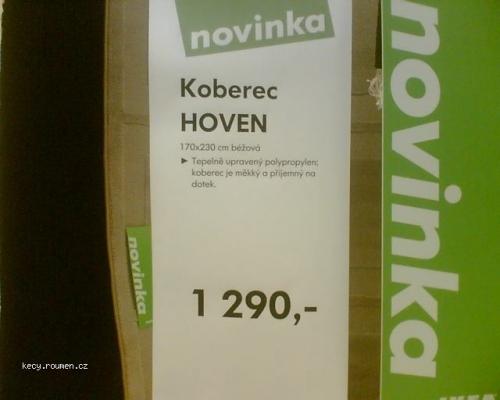 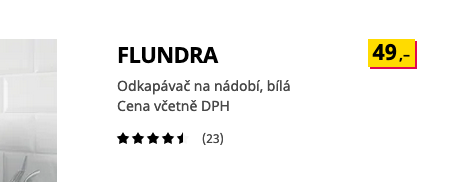 Název značky
Strategická kritéria
	Zachycuje název ideu značky smysluplně?
	Souvisí s činností firmy?
	Je vhodný pro cílovou skupinu?
	Dá se zapamatovat?
	Může být v budoucnu omezující?
Jazyková kritéria
	Nepodobá se známému názvu?
	Jak funguje v různých jazycích?
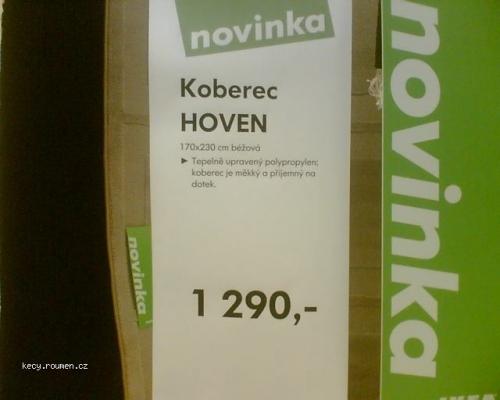 Název značky
Strategická kritéria
	Zachycuje název ideu značky smysluplně?
	Souvisí s činností firmy?
	Je vhodný pro cílovou skupinu?
	Dá se zapamatovat?
	Může být v budoucnu omezující?
Jazyková kritéria
	Nepodobá se známému názvu?
	Jak funguje v různých jazycích?
	Je vyslovitelný?
Název značky
Strategická kritéria
	Zachycuje název ideu značky smysluplně?
	Souvisí s činností firmy?
	Je vhodný pro cílovou skupinu?
	Dá se zapamatovat?
	Může být v budoucnu omezující?
Jazyková kritéria
	Nepodobá se známému názvu?
	Jak funguje v různých jazycích? Je vyslovitelný? 	
Právní kritéria
	Lze registrovat obchodní známku a doménu?
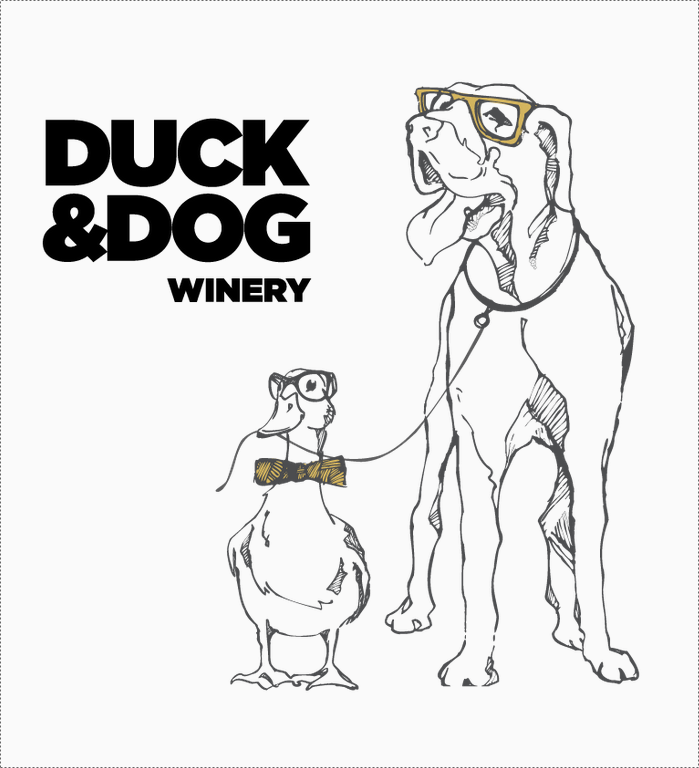 Název značky
Strategická kritéria
	Zachycuje název ideu značky smysluplně?
	Souvisí s činností firmy?
	Je vhodný pro cílovou skupinu?
	Dá se zapamatovat?
	Může být v budoucnu omezující?
Jazyková kritéria
	Nepodobá se známému názvu?
	Jak funguje v různých jazycích? Je vyslovitelný? 	
Právní kritéria
	Lze registrovat obchodní známku a doménu?
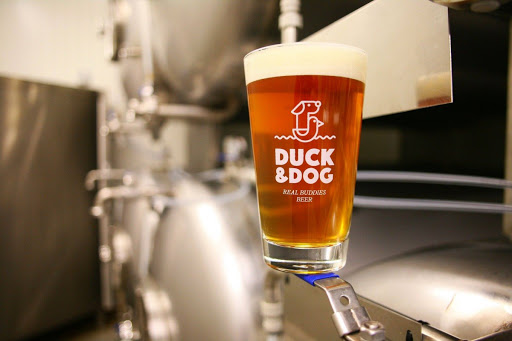